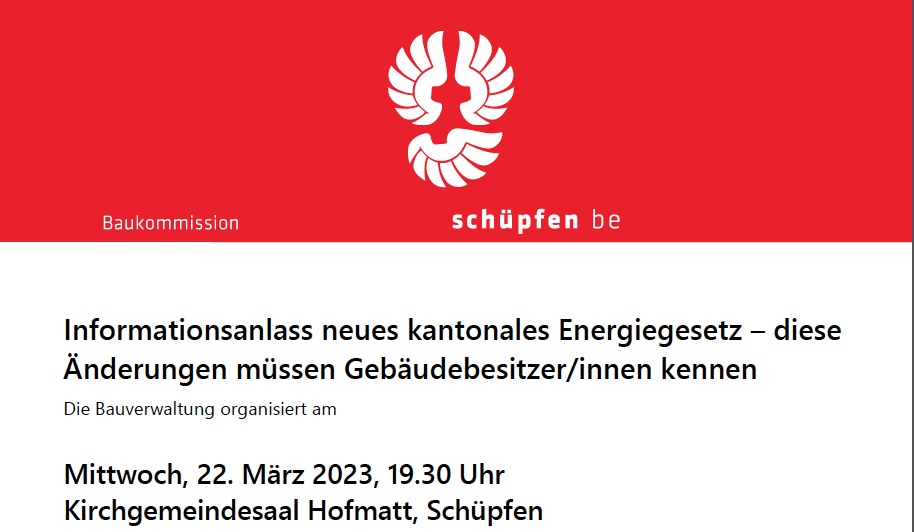 Übersicht der Themen

1.	Was ändert für Umbauten / Erweiterungen? 
2.	Was ändert für Neubauten? 
3.	Gewichtete Gesamtenergieeffizienz gGEE 
4.	Notfallersatz Heizung (unter Punkt 7) 
5.	Ersatz Elektroboiler 
6.	Verbot Elektroheizungen ab 2031 
7.	Meldungspflicht Heizungsänderungen bei Gemeinde über eBau (kurz weitere Themen)
8.	Meldungspflicht Solaranlagen bei der Gemeinde über eBau 
9.	eBau
1 – 7
Kurt Marti
Ing.büro für Energie und Umwelt
Schüpfen
(teilweise Folien vom AUE)

7 – 9
Tanja Mathys
Bauverwalterin Schüpfen
Teilrevision des kantonalen Energiegesetzes (KEnG)
Zur Erreichung…
… der Klimaziele 2050 des Bundes und des Kantons Bern

… der Ziele der kantonalen Energiestrategie 2006

… einer Harmonisierung der kantonalen Vorschriften (MuKEn 2014)

… der Beschleunigung des technischen Fortschritts, der erhöhten
         Energieeffizienz und der Versorgungssicherheit.
3
Unbestrittenes Energiegesetz
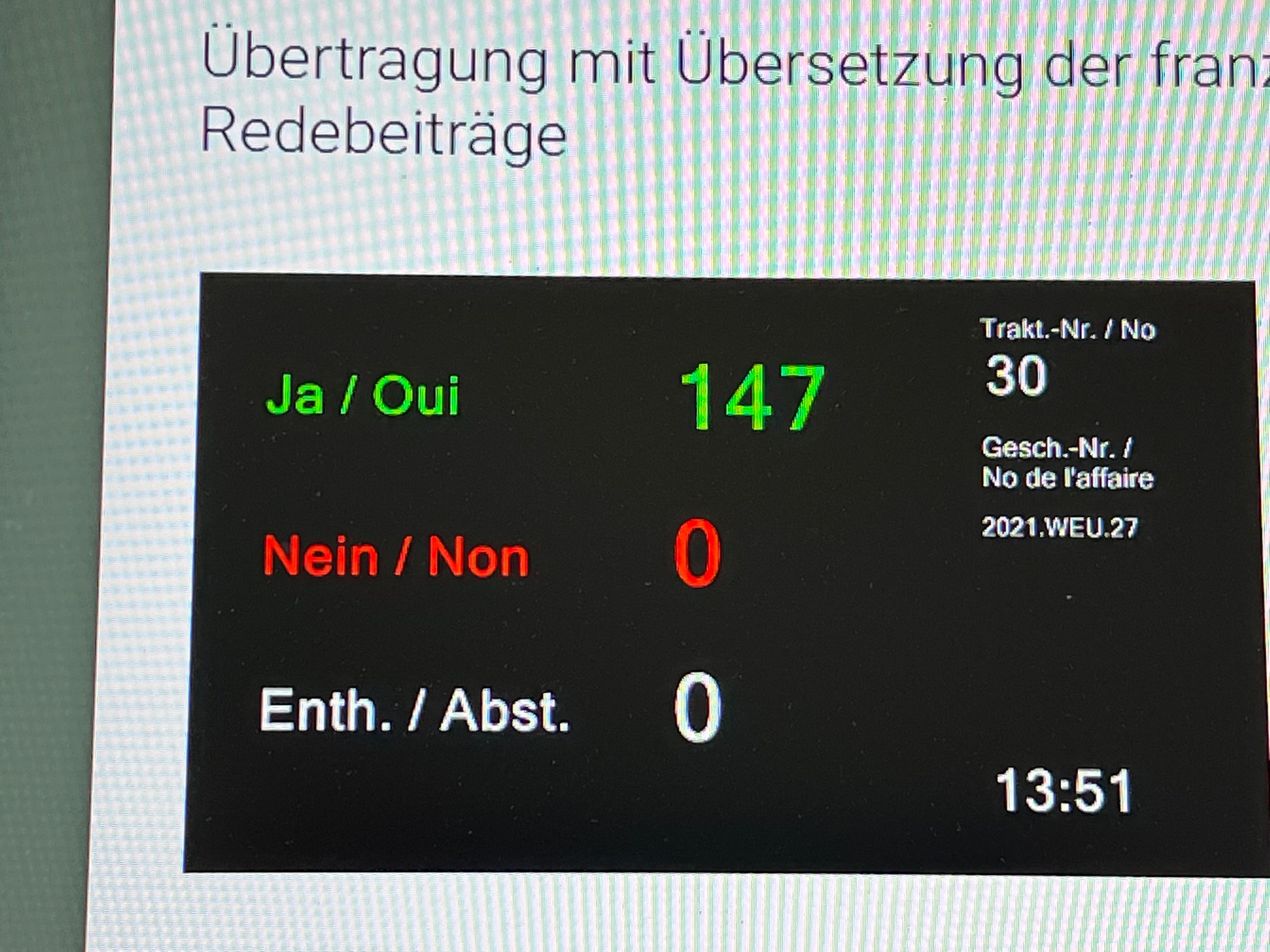 Schlussabstimmung Energiegesetz Grosser Rat 9. März 2022
4
Die fünf Hauptelemente der Teilrevision KEnG
Wärmeerzeugerersatz
Einführung Meldepflicht & Anforderungen beim Ersatz mit fossilen Energieträger
Kommunale Energievorschriften
Gemeindekompetenz / neue Methodik und Erweiterung auf Gesamtüberbauungen
Gewichtete Gesamtenergieeffizienz
 für Neubauten
Ladeinfrastruktur Elektromobilität
Definition von Anforderungen bei Neubauten
Nutzung Sonnenenergie 
Pflicht für Neubauten grösser 300m2 Gebäudeflächedringlicher Bundesbeschluss
5
1. Was ändert für Umbauten / Erweiterungen?
Umbauten

nichts 
ausser Wärmeerzeugerersatz 
und Wassererwärmung
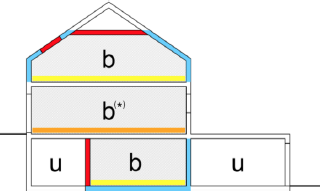 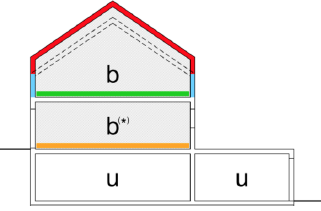 Erweiterungen 

Aufstockung / Anbau = Neubau
gGEE – falls > 50 m2 EBF 	
und > 20% der bestehenden EBF 
(bzw. > 1‘000 m2 EBF)
2. Was ändert für Neubauten?
von 1992		von 2020		von 2023

ZB Aussenwand 		0.40 W/(m2.K)	0.17 W/(m2.K)	ca. 0.17 W/(m2.K)
- Dämmdicke			8 cm			ca. 20 cm		ca. 20 cm

Fenster			3.0 / 2.5 W/(m2.K)	1.0 W/(m2.K)		1.0 W/(m2.K)

Heizung			keine Vorgaben	EE (seit 2003)	EE

Warmwasser			keine Vorgaben	50% EE		50% EE

sonst				keine Vorgaben	keine Vorgaben	Strom / e-Mobilität
3. gewichtete Gesamtenergieeffizienz gGEE
Gewichtete Gesamtenergieeffizienz
bisher
Bedarf Gebäudehülle
Wärmeerzeugung (Heizung und WW)


neu seit 1.1.2023
Strombedarf
Eigenstromerzeugung (v.a. PV)
Bedarf Gebäudehülle + Wärmeerzeugung  + Strombedarf – Eigenenergieerzeugung
QHWW
EHWLK
W o h n b a u t e n (l und ll)
kWh/m2a
gewichtet
MFH/EFH
ca. 90/70
Eigenenergie-erzeugung (EProd)
Wohnstrommodell

(Beleuchtung, Geräte und allg. Gebäudetechnik)

abhängig von:
Anzahl und Grösse Wohnungen
EWohnen  in kWh/m2a
max. 55/45
gewichtete Gesamtenergieeffizienz
(gGEE)
35/35
Klimatisierung
Klimatisierung
Warmwasser
Warmwasser
Lüftung
Lüftung
Heizung
Heizung
gewichteterNormbedarf
gewichteter Energiebedarf
GrenzwertgGEE
9
N i c h t w o h n b a u t e n (lll – Xl)
kWh/m2a
gewichtet
Verwaltung
ca. 100
Eigenenergie-erzeugung
 (EProd)
Beleuchtung
max. 80
60 kWh/m2a
Geräte
gewichtete Gesamtenergieeffizienz
(gGEE)
Allg. Gebäudetechnik
40
Klimatisierung
Klimatisierung
Warmwasser
Warmwasser
Lüftung
Lüftung
Heizung
Heizung
gewichteterNormbedarf
gewichteter Energiebedarf
GrenzwertgGEE
Anrechenbarkeit Strom an Eigenenergieerzeugung EProd
Als Eigenstromerzeugungen gelten Anlagen, die am Standort erstellt sind:
Solarenergie (Photovoltaik) und Wind,
WKK-Anlage mit fossilen oder erneuerbarem Brennstoff,
oder aus Zusammenschluss zum Eigenverbrauch (ZEV)

Die Anrechenbarkeit des eigenerzeugten Stroms summiert sich aus 100% des Eigenverbrauchs und 40% des ins Netz eingespiesenen Stroms.
Sofern ein Eigenverbrauch des eigenproduzierten Stroms über 20% liegt, ist dieser mit dem Berechnungstool PVopti nachzuweisen ... bzw. andere Tools
Der Jahresertrag beträgt standardgemäss 800 kWh/kWp; werden höhere Werte geltend gemacht, sind diese nachzuweisen.

Hinweis: Die eigene erneuerbare Wärmeproduktion wird beim Wärmebedarf berücksichtigt.

Beispiel: Wohnhaus-Neubau im Seeland mit 15 kWp PV – Plan: 30 m2 PV auf dem Dach.
11
gGEE – Beispiel Neubau Gewerbegebäude
Verfügbare Dachfläche 420 m2
12
gGEE – Beispiel Neubau Wohnhaus Minergie
MINERGIE
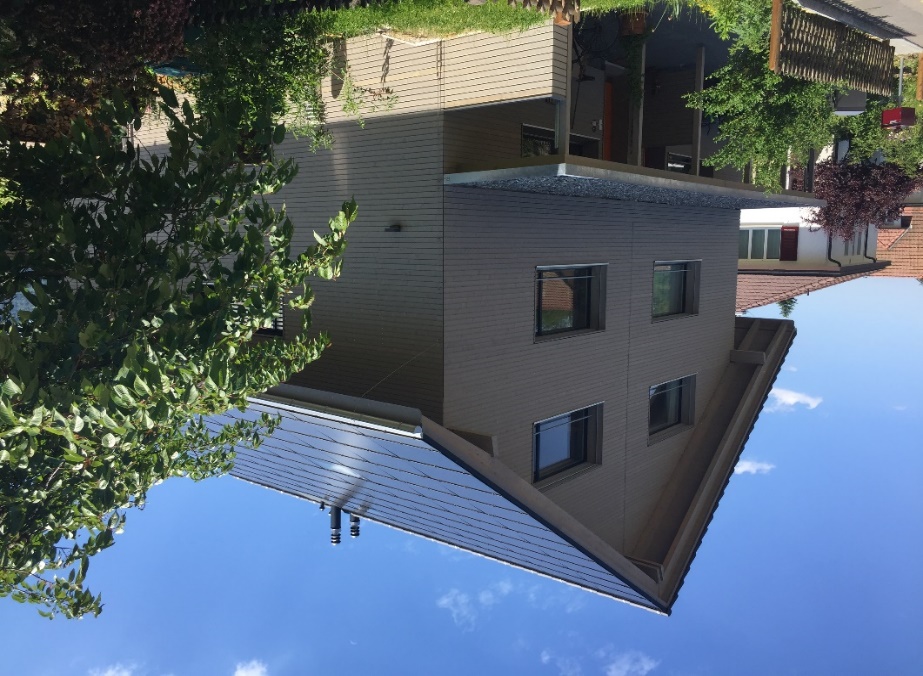 Verfügbare Dachfläche 100 m2
13
4. Notfallersatz Heizung (folgt unter Punkt 7)


5. Ersatz Elektroboiler (in Wohnbauten)
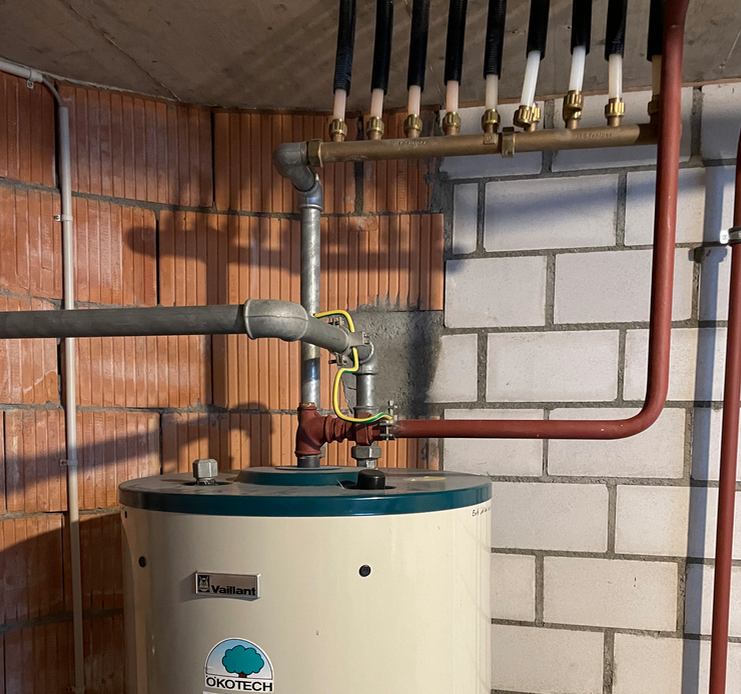 Vorgaben gibt es seit 2009!

AUE-Merkblatt „Wassererwärmung“ wird angepasst

Bestehende zentrale Elektro-Wassererwärmer sind nach KEnG, Artikel T1-1, bis Ende 2042 durch Anlagen zu ersetzen, die den gesetzlichen Anforde-rungen entsprechen.
Ausnahmen:
die Wassererwärmung erfolgt zu mind. 50% mit PV-Strom	aus Eigenproduktion
Elektroboiler hat weniger als 100 Liter Inhalt
6. Verbot Elektroheizungen ab (Ende) 2031
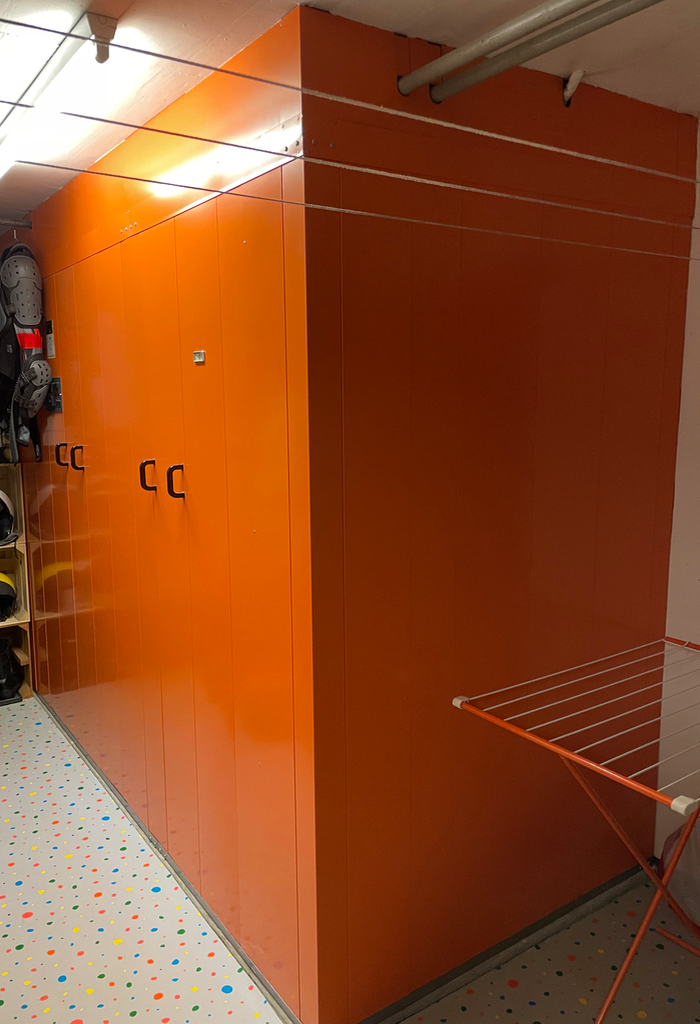 Kantonales Energiegesetz KEnG (in Kraft getreten am 1.1.2012), Artikel 72:
„Bestehende ortsfeste elektrische Widerstandsheizungen sind innert zwanzig Jahren ab Inkrafttreten dieses Gesetzes durch Heizungen zu ersetzen, die den Anforderungen dieses Gesetzes entsprechen.“
Das bedeutet, dass Elektroheizungen (inkl. Infrarot-heizungen) bis Ende 2031 zu ersetzen sind.

Aktuell gibt es noch Förderbeiträge für den Ersatz durch ein System mit erneuerbarer Energie (Fr. 4‘500.– bzw. Fr. 6‘000.– plus Fr. 500.– für Ersatz Elektroboiler). 
– aber wie lange noch?
7. Meldungspflicht Heizungsänderungen bei Gemeinde über eBau
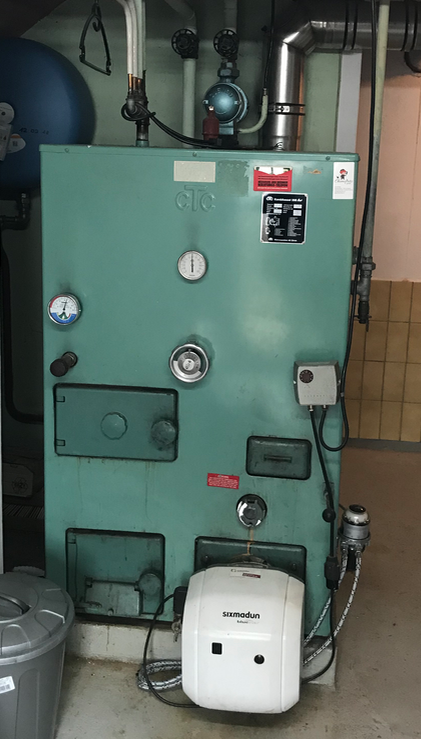 Die Heizung in Ihrem Haus ist defekt. Was nun?

Melden Sie das Provisorium spätestens 4 Wochen nach dem Ersatz! Sie müssen aufzeigen, welche Massnahme Sie für den Heizungsersatz wählen.

Beispiel: Sie möchten an einen Wärmeverbund anschliessen, der Anschluss ist aber noch nicht möglich. Sie können als Übergangslösung, auf längstens 5 Jahre befristet, ein fossiles Heizsystem einsetzen. Der Nachweis erfolgt per Vertrag zwischen Fernwärmebetreiber und Bauherrschaft.

Ist es technisch nicht möglich, eine der geforderten Massnahmen umzusetzen?
Ausnahmegesuch via Gemeinde an AUE (Amt für Umwelt und Energie des Kantons Bern).
Meldepflicht (Art. 40a Abs. 1 KEnG)
Der Ersatz eines Wärmeerzeugers* zur Gebäudebeheizung ist meldepflichtig. 


Jeder Wärmeerzeugerersatz ist meldepflichtig!

Die Meldepflicht gilt unabhängig vom Heizsystem oder von der Gebäudekategorie.

Die Meldung erfolgt via 							 an die Gemeinde. 
* Als Ersatz eines Wärmeerzeugers gilt, wenn entweder der gesamte Wärmeerzeuger, der Heizkessel, der Brenner (sofern der Kessel älter als 10 Jahre ist), der Kamin oder der Öltank ersetzt werden.
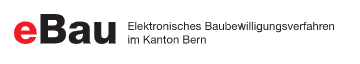 17
Anforderungen (Art. 40a Abs. 2 KEnG)
Wird bei einem Gebäude der Kategorie I – VI*, das älter als 20 Jahre ist, der Wärmeerzeuger ersetzt, gilt folgende Anforderung: 
es muss eine (MuKEn-) Standardlösung fachgerecht umgesetzt werden (Kontrolle auch durch Nachweiskontrollstelle möglich)
 	oder 
das Gebäude entspricht mindestens der Gesamtenergieeffizienzklasse D gemäss GEAK oder 	es liegt ein gültiges Minergie-Zertifikat vor.
 	oder 
erneuerbares Gas (z.B. Biogas) bezogen wird, welches mindestens 50 % mehr erneuerbares 	Gas beinhaltet, als das Standardprodukt des Gasversorgers.

* I Wohnen MFH (inkl. Hotels+Heime); II Wohnen EFH; III Verwaltung; IV Schule; V Verkauf; VI Restaurant
18
Nachweis mit (MuKEn-) Standardlösungen (Art. 20a Abs. 3 KEnV)
Fachgerechte Umsetzung einer Standardlösung.
erneuerbar
EE / fossil
Hülle
Energielieferant
19
Weitere Themen KEnG / KEnV
Ladeinfrastruktur für Elektrofahrzeugen
Leuchtreklamen, Schaufensterbeleuchtung etc.
Pflicht zur Nutzung der Sonnenenergie
20
Ladeinfrastruktur -  Ausbaustufen für Neubauten
Ausbaustufen gemäss SIA Merkblatt 2060
«Infrastruktur für Elektrofahrzeuge in Gebäuden»
Vorgaben nach Art. 56a BauV (neu)
A: Einrichtung von Ausbaureserven
Ausbaustufen für Neubauten 
 SIA Merkblatt 2060
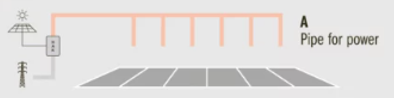 Dimensionierung der Anschlussleistung 
 SIA-Merkblatt 2060 (nicht bindend)
C1: Stromzuleitung zur Ladestation
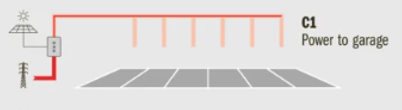 Neubauten (Wohngebäude):
EFH = 100% Ausbaustufe A
MFH = 100% Ausbaustufe C1
Neubauten «übrige Nutzungen» 

Mind. 20 % Ausbaustufe D (mind. 1 Ladestation) + restl. Parkplätze mit Ausbaustufe A
D: Installation betriebsbereiter Ladestationen
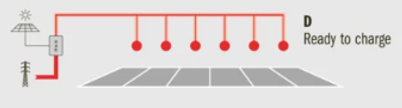 21
Änderungen Minimalanforderungen - Strom
22
Art. 45a EnG
Umsetzung dringlicher Bundesbeschluss
«Pflicht zur Nutzung der Sonnenenergie bei Gebäuden»
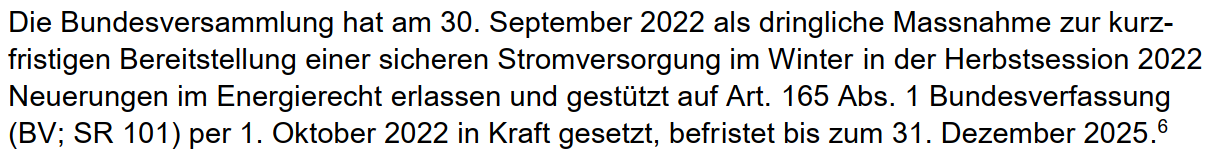 Art. 45a EnG / Umsetzung in der KEnV
Art. 31a 	Abs. 1: Nutzung Sonnenenergie
 	


	Abs. 2: Ausnahme

Art. 64 Abs. 1d: Zuständigkeit für
 		      Ausnahmen
Gilt für Neubauten;
Anrechenbare Gebäudefläche > 300m2 ;
Minimalanforderung: 10% der anrechenbaren Gebäudefläche sind für solare Nutzung auszurüsten
 Bei wirtschaftlicher Unverhältnismässigkeit 

Kompetenz liegt bei AUE
23
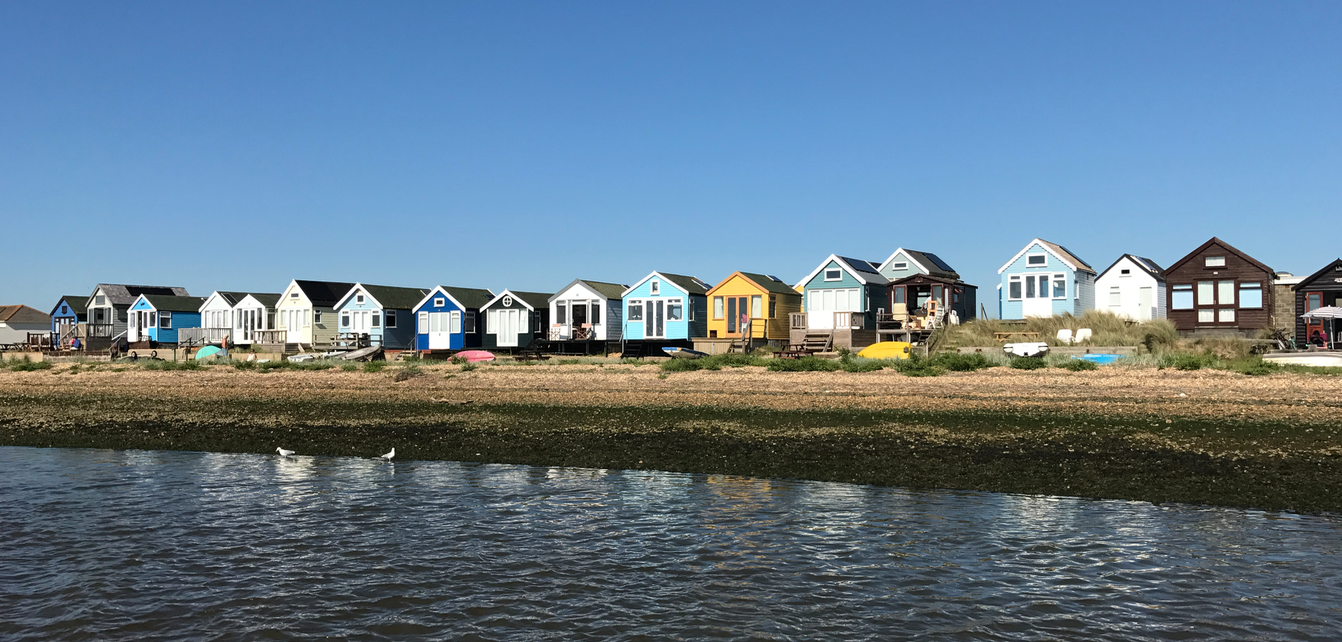 Vielen Dank für Ihre Aufmerksamkeit!
7. Meldungspflicht Heizungsänderungen bei Gemeinde über eBau
Fortsetzung mit Tanja Mathys
Bauverwaltung Schüpfen
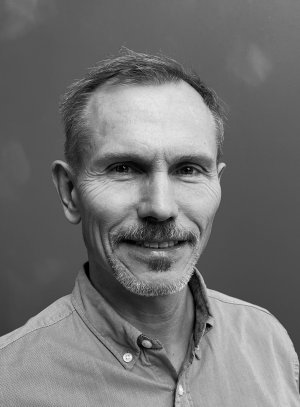 Amstutz Paul (100%)
Leiter Tiefbau und Gemeindebetriebe

Mathys Tanja (60%)
Leiterin Bauverwaltung, Liegenschaften & Energie

Jürgen Bau 
Leiter Liegenschaften

Zingg Tania (ab 01.05.23)
Stv. Bauverwalterin, Verwaltungsangestellte
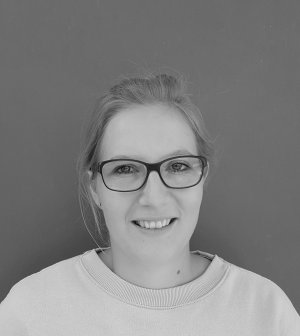 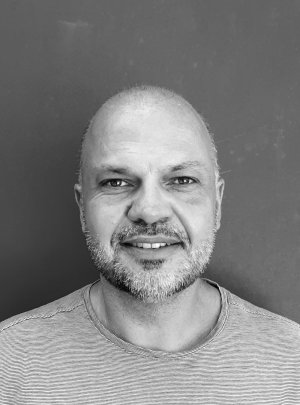 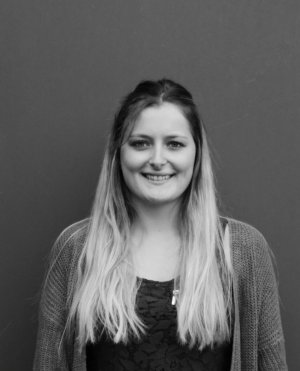 25
Meldungspflicht Heizungsänderungen
Mit dem Inkrafttreten des revidierten kantonalen Energiegesetz gilt neu auch eine allgemeine Meldepflicht beim Wärmeerzeugungsersatz

Jeder Wärmeerzeuger ist meldepflichtig!
Die Meldungspflicht gilt unabhängig vom Heizsystem oder von der Gebäudekategorie 
Die Meldung erfolgt via eBau an die Gemeinde
«Energievorschriften beim Bauen» Internetseite Kanton Bern
26
Meldungspflicht Solaranlagen
Baubewilligungsfreie Solaranlagen unterliegen der Meldepflicht 

Richtlinien Baubewilligungsfreie Anlagen zur Gewinnung erneuerbarer Energien 
Meldungspflicht via eBau an die Gemeinde
«Energievorschriften beim Bauen»
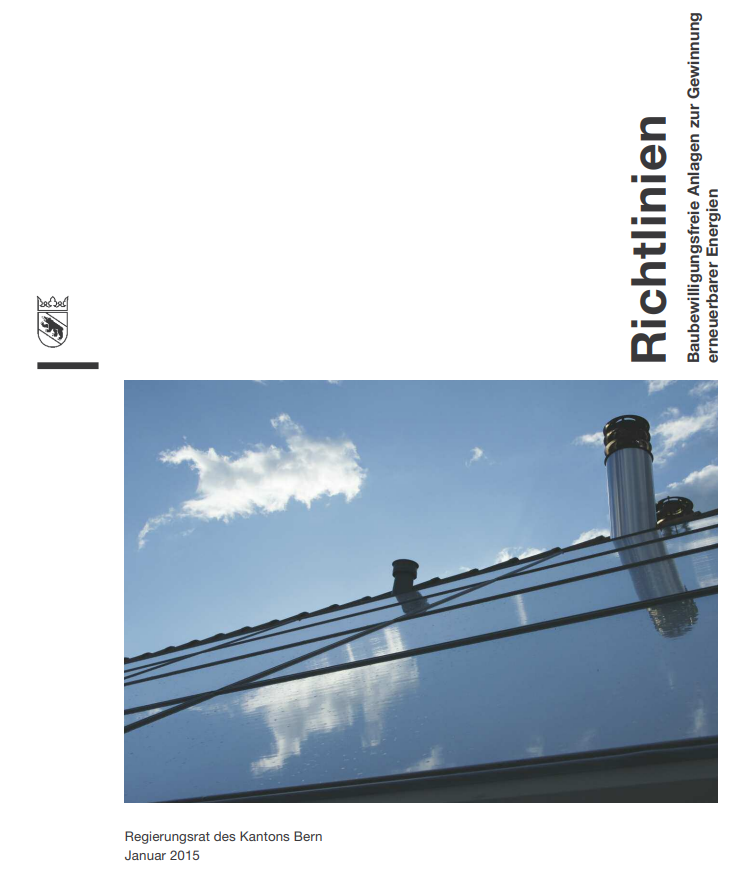 27
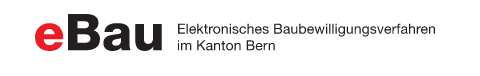 eBau
Seit 01. März 2022 sind die Baugesuche elektronisch einzureichen und elektronisch zu bearbeiten 

BE Login (analog Steuererklärung)
Neues Dossier erfassen 
Einreichung Papierdossier (elektronische Unterschrift nicht gültig) 
Baugesuchformulare und Pläne hochladen
Zirkulation durch Bauverwaltung an die Amts- und Fachstellen
Bauentscheid Papierform
28
Vielen Dank für Ihre Aufmerksamkeit!
Gerne laden wir Sie noch zu einem kleinen Apéro ein und freuen uns auf einen gemütlichen Ausklang und Austausch 
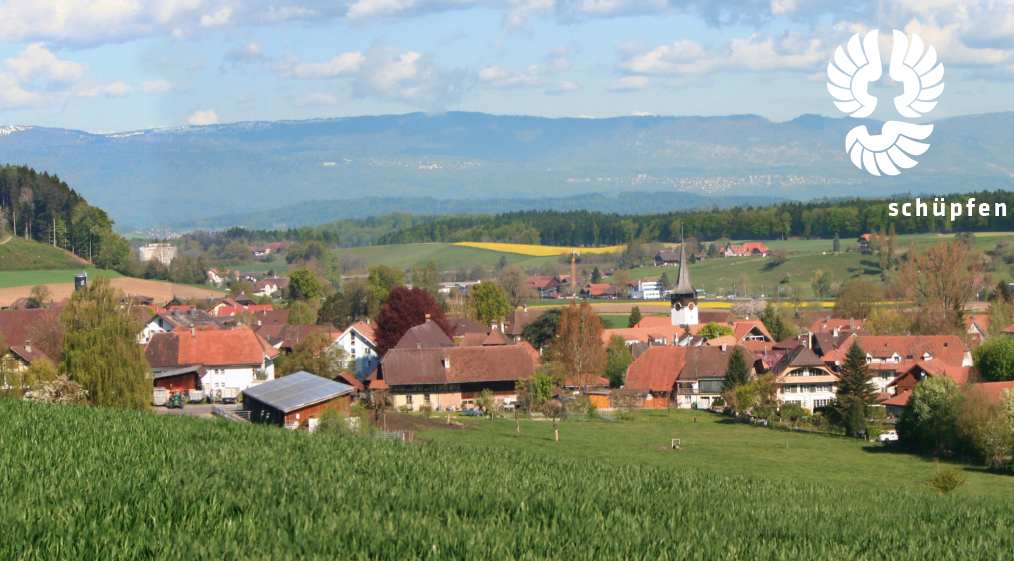 29